UPV/EHUren NAZIOARTEKOTZE ESTRATEGIA
AURKIBIDEA
UPV/EHUren nazioartekotze estrategia
2
AURKIBIDEA
01. Prestakuntzaren nazioartekotzea
02. Ikerketaren nazioartekotzea
03. UPV/EHUren presentzia nazioarteko rankingetan
PRESTAKUNTZAREN NAZIOARTEKOTZEA
Prestakuntzaren nazioartekotzea
4
4
Prestakuntzaren nazioartekotzeari buruzko zenbait datu2018/2019 ikasturteko datuak.                                                                                           2016/2017 ikasturtearekiko igoera
NAZIOARTEKO IKASLEAK: 2.307. Graduko 899, masterreko 638 eta doktoregoko 770.                        % 27

MUGIKORTASUN PROGRAMAK: ERASMUS, LATINOAMERIKA, BESTE NORAKO BATZUK
Nazioarteko mugikortasun programetan joandako ikasleak: 1.674                                                % 17
1.100 mugikortasun hitzarmen baino gehiago, 51 herrialdetan.
Hitzarmenak Shanghaiko Rankingean lehen 100en artean dauden 19 unibertsitateekin.
Nazioarteko mugikortasuna egin duten ikasle egresatuen ehunekoa: % 22,5.
Nazioarteko mugikortasun programetan etorritako ikasleak: 1.242                                               % 33

IRAKASGAIAK HIZKUNTZA EZ-OFIZIALETAN
Graduko 817 irakasgai, hizkuntza ez ofizialetan.                                                                                       % 19
 Masterreko 360 irakasgai, hizkuntza ez-ofizialetan.                                                                              % 27
2019ko ekaina: 1.178 irakaslek C1 maila egiaztatu dute irakaskuntza hirugarren hizkuntzetan emateko; batzuek hizkuntza batean baino gehiagotan (% 38).
Prestakuntzaren nazioartekotzea
5
NAZIOARTEKO TITULU BIKOITZAK: 24 gradutan; 24 masterretan; 198 doktoregotan (tutoretza kidetzak), dagoeneko 94 tesi defendatu dira.  

ERASMUS MUNDUS MASTERRAK: 6, 2019/2020 ikasturterako (3 indarrean 2018/2019an)
UPV/EHUk koordinatzen dituen biak; alegia, Itsas Ingurumena (MER+) eta Energia Berriztagarriak Itsas Ingurunean (REM): Europako Batzordearen Good Practices Flag garaikurra, lehen ebaluazioa 100en gaineko 75eko gutxieneko notaren oso gainetik dagoen puntuazioa lortu ondoren.  
Nazioarteko prestigioa duen eskaintza akademikoa: Plentziako Itsas Estazioa (PIE), Research Centre for Experimental Marine Biology & Biotechnology, Plentzian kokatuta: 4 master eskaintzen ditu, horietako 3 nazioartekoak.
Prestakuntzaren nazioartekotzea
6
Prestakuntza Nazioartekotzeko Plana (2019/2022)
ERAKUNDEA NAZIOARTEKOTZEA.

Aliantza estrategikoak ezartzea, prestakuntzako jardueretan lankidetzan aritzeko. 
 Euroeskualdeko erakundeekin dugun lankidetza errotu behar dugu, aliantzak ezarrita, Bordeleko Unibertsitatearekin bereziki,  Nazioarteko Bikaintasunaren Euroeskualdeko Campusa indartzeari begira.  
Graduondokoen Latinoamerikako Sarea errotzea. 

PRESTAKUNTZA NAZIOARTEKOTZEA.
Gure prestakuntza eskaintzaren nazioartekotzea bultzatzea. 
Nazioartekotze politika garatzeko kudeaketa tresnak, prozesuak eta koordinazioa hobetzea.

UNIBERTSITATEKO KIDEEN NAZIOARTEKO ESPERIENTZIA AREAGOTZEA.

Ikasketa, praktika eta prestakuntzarako mugikortasuna areagotzea eta dibertsifikatzea, Europan eta Europatik kanpoko herrialdeetan; batez ere, Estatu Batuetan, Kanadan, Asian, Erresuma Batuan eta herrialde nordikoetan.   
Nazioarteko bisitariak etor daitezen sustatzea.
Hizkuntza eta kulturarteko gaitasunetan prestakuntza indartzea eta akreditazioa bultzatzea.
IKERKETARENNAZIOARTEKOTZEA
Ikerketaren nazioartekotzea
8
2014 - 2018: 150 milioi euro
Erkidegokoa
Estatukoa
Nazioartekoa
% 33
Excellent Science
Societal Challenges
% 21
Industrial Leadership
1
2
Science with and for Society
% 46
12
Euratom
13
102 proiektu H2020n (30 milioi euro)
UPV/EHU liderra izan da 13 proiektutan (% 19)
74
9
Ikerketaren nazioartekotzea
Nazioartean erreferenteak diren argitalpenak.
Nazioarteko posizionamendua eta ikusgarritasuna.
Irakaskuntzako eta Ikerketako Artxibo Digitala (ADDI) gordailu instituzionalean sartzea.
Argitalpen irekiari (Open Access) buruzko prestakuntza ematea.
Ikertzaile eta Kolaboratzaile Identifikatzaile Irekia (ORCID) kodeak erabiltzea.
Europako eta nazioarteko proiektuetan parte hartzea eta horiek lideratzea.
Nazioarteko I+G Proiektuen Bulegoa bultzatzea.
Partzuergo eta bikaintasun sareetan parte hartzea.
Prestigioa duten erakundeekiko aliantzak sustatzea.
Nazioarteko Bikaintasunaren Euroeskualdeko Campusa.
Irakasle-ikertzaileen nazioarteko mugikortasuna.
Nazioarteko ikertalde prestigiotsuekiko harremanak.
Nazioarteko ikertzaileen presentzia UPV/EHUn.
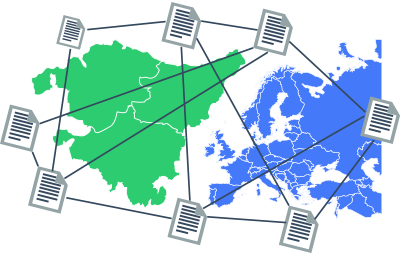 UPV/EHUren PRESENTZIA NAZIOARTEKO RANKINGETAN
UPV/EHUren presentzia nazioarteko rankingetan
Nazioarteko rankingak
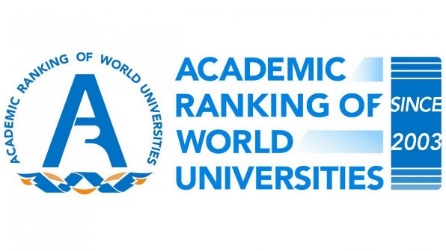 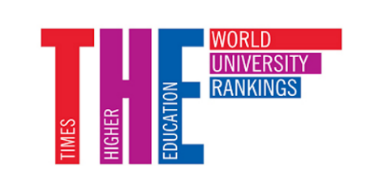 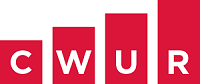 Shanghaiko Rankinga 
300-400
The Times Higher Education 
Young University Ranking
150-200
Center for World University Ranking
359
Ingeniaritza Kimikoa
50-75
Nanozientziak eta Nanoteknologia; Kimika
101-150 
Elikagaien Teknologia; Materialen Zientzia; Energia
151-200
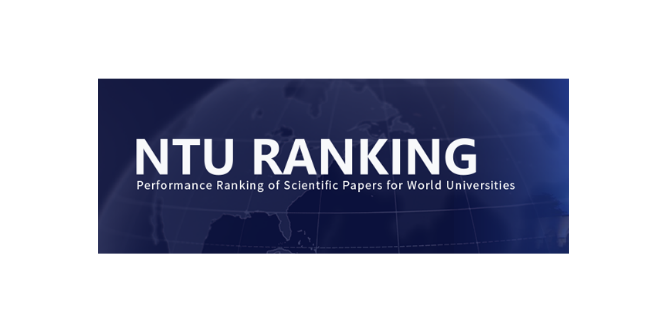 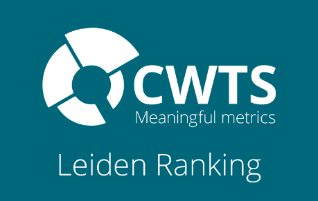 CWTS Leiden Ranking
308
NTU Ranking
368
UPV/EHUren presentzia nazioarteko rankingetan
Nazioarteko rankingak
Unibertsitatearen posizionamendua hobetzea, erreferentziazko nazioarteko rankingetan.

UPV/EHU unibertsitateen kalitatea ebaluatzen duten erreferentziazko nazioarteko rankingekin lerrokatzea.
ESKERRIK ASKO